Улицы родного поселка -Кантемировка
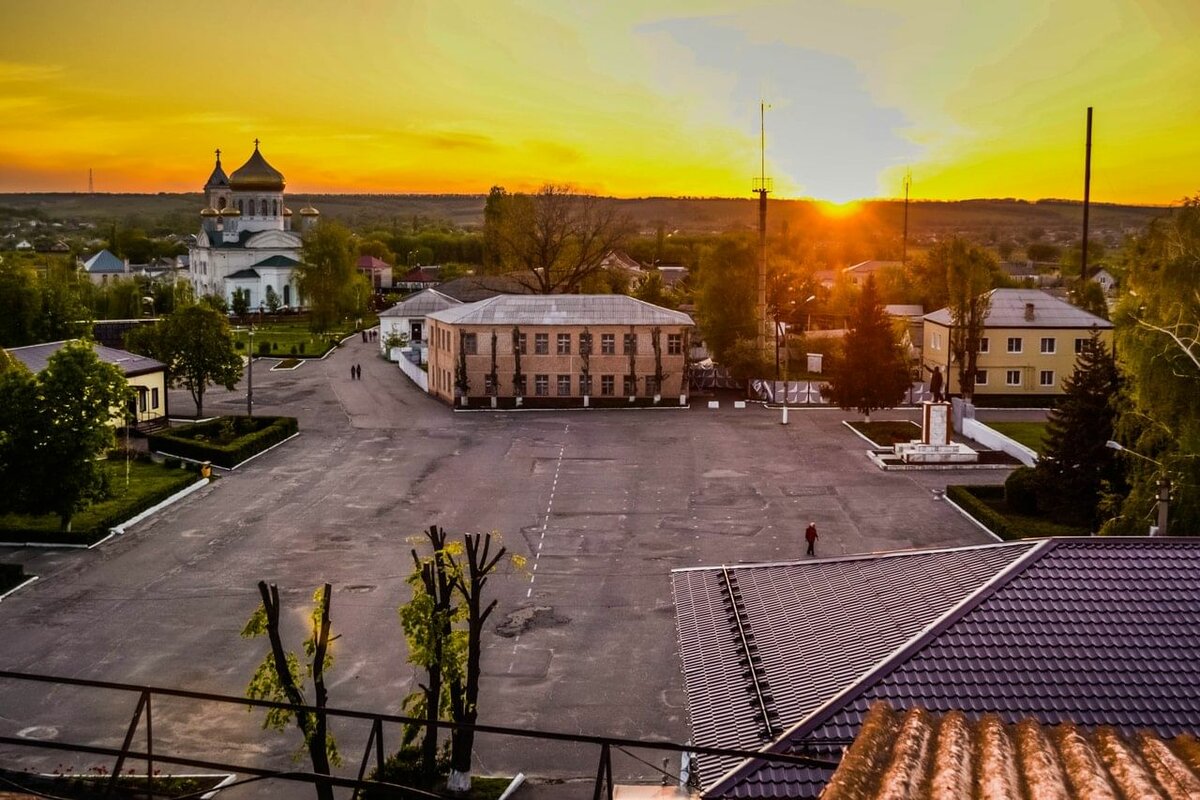 Подготовила воспитатель
Молочаева Е.С.
Улицы Кантемировки.
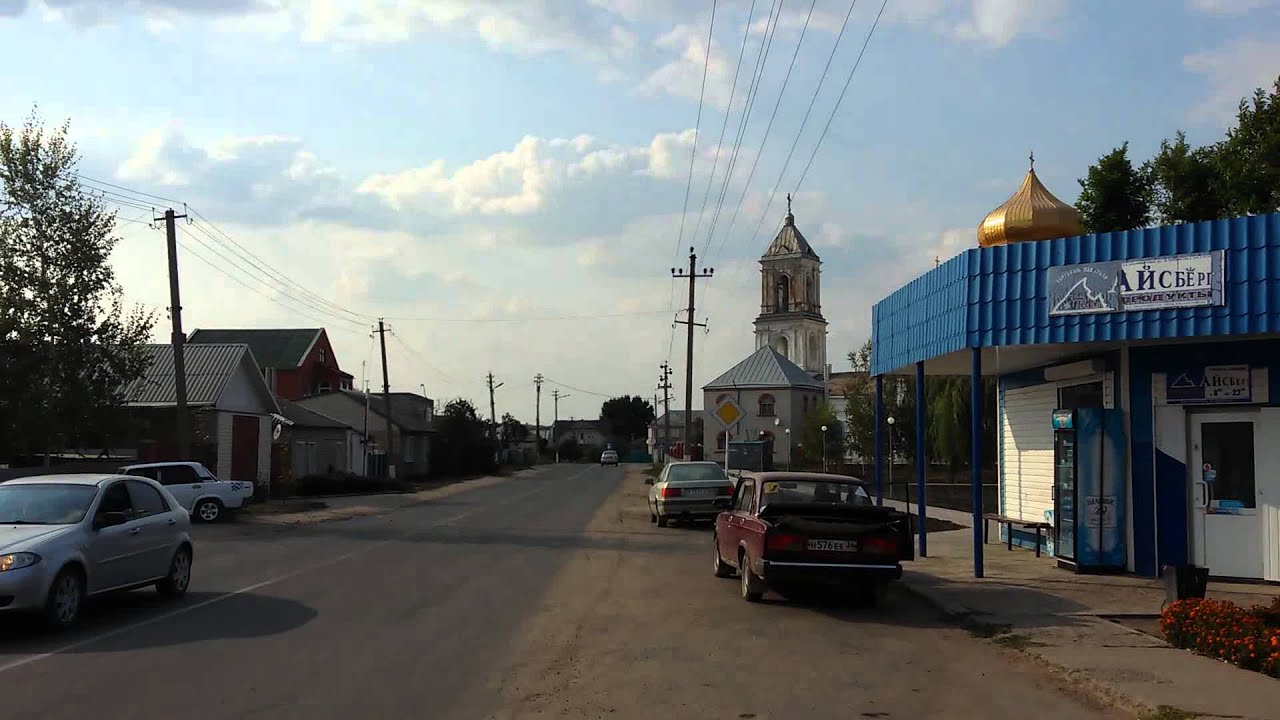 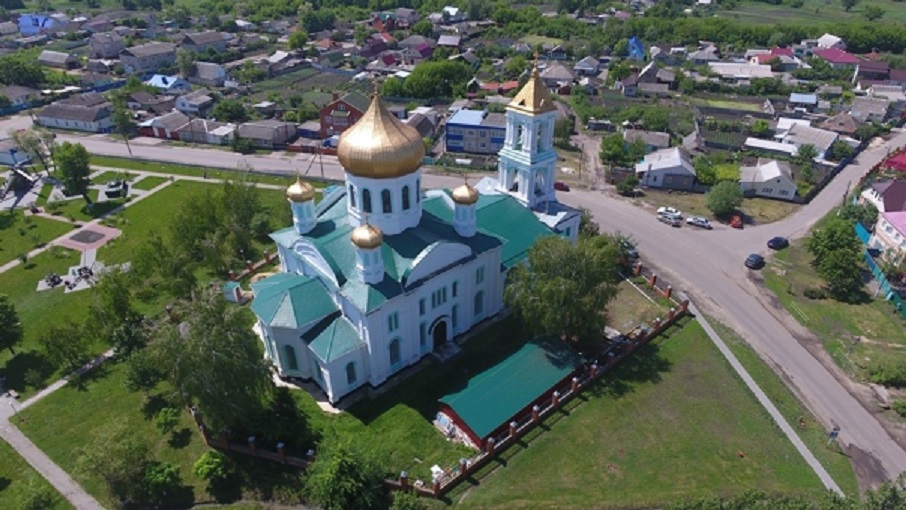 Площадь «Ленина».
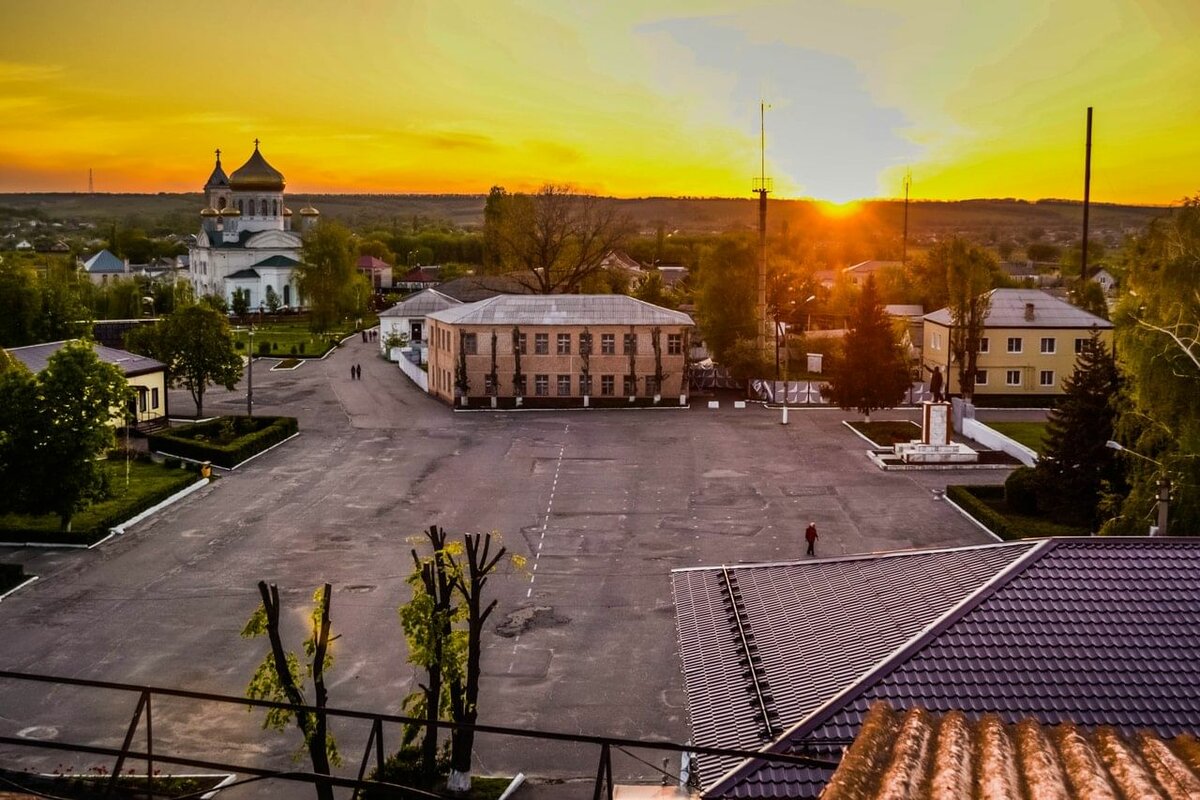 Железнодорожный вокзал.
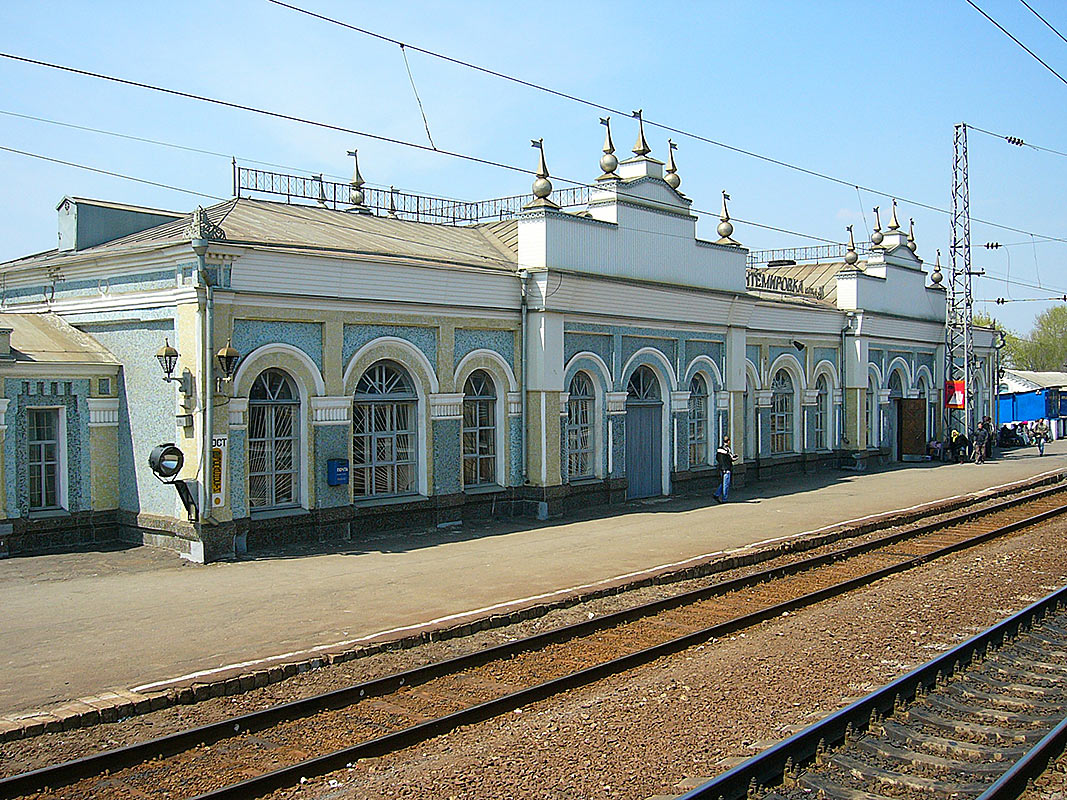 Районный дворец культуры.
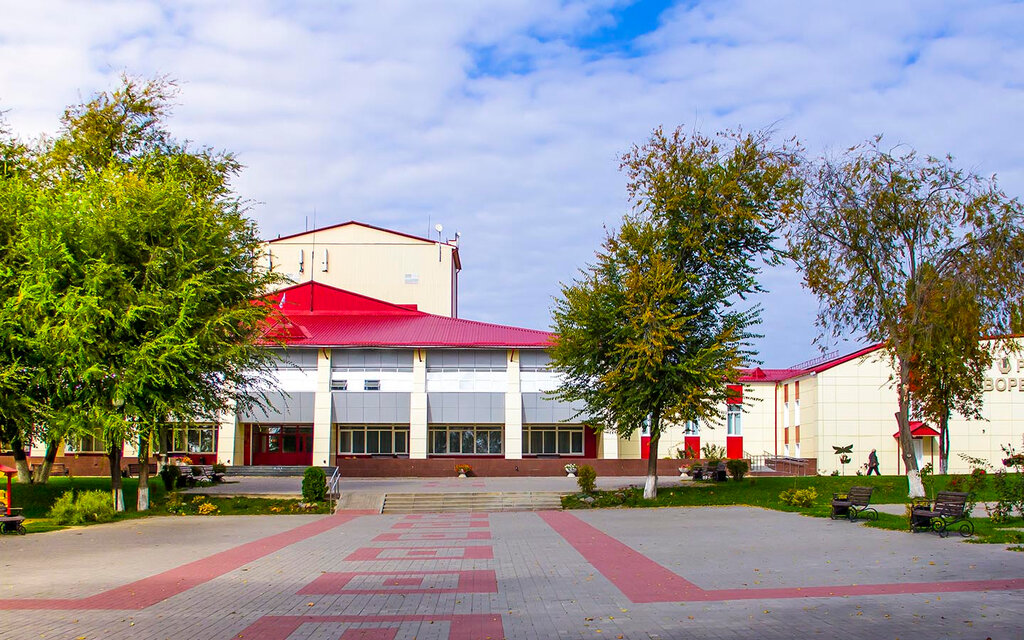 Свято-Троицкая  церковь.
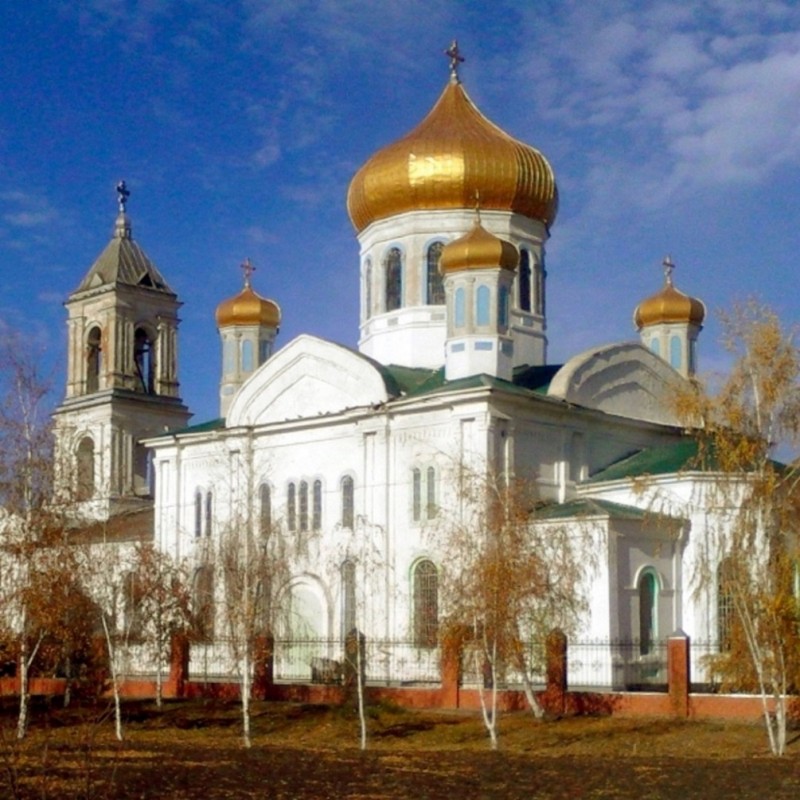 Магазины и аптеки Кантемировки.
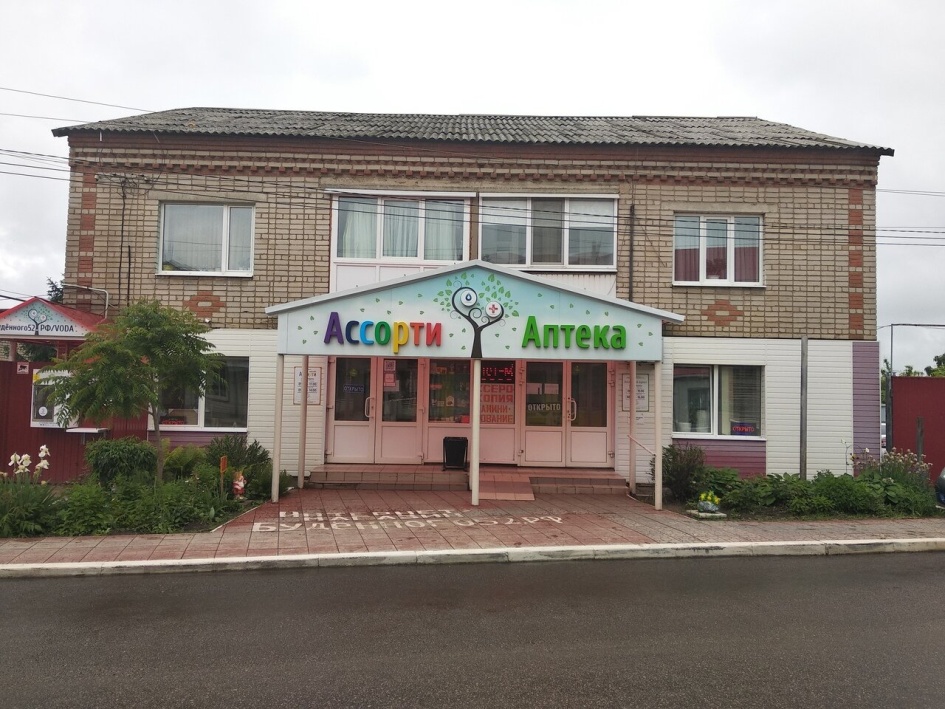 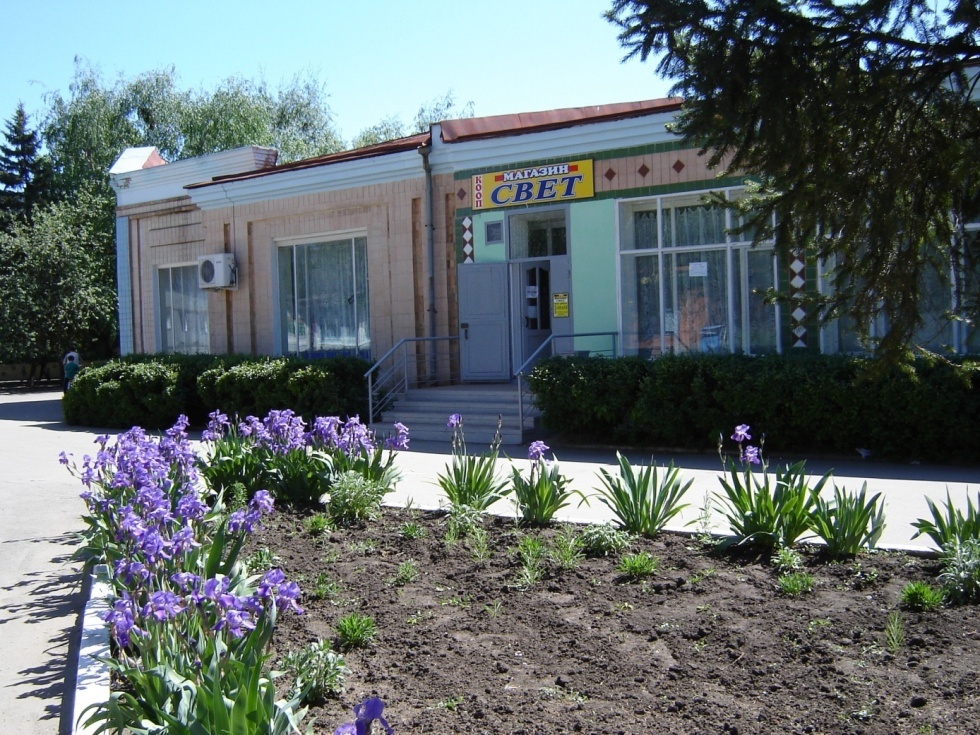 Кинотеатр «Октябрь».
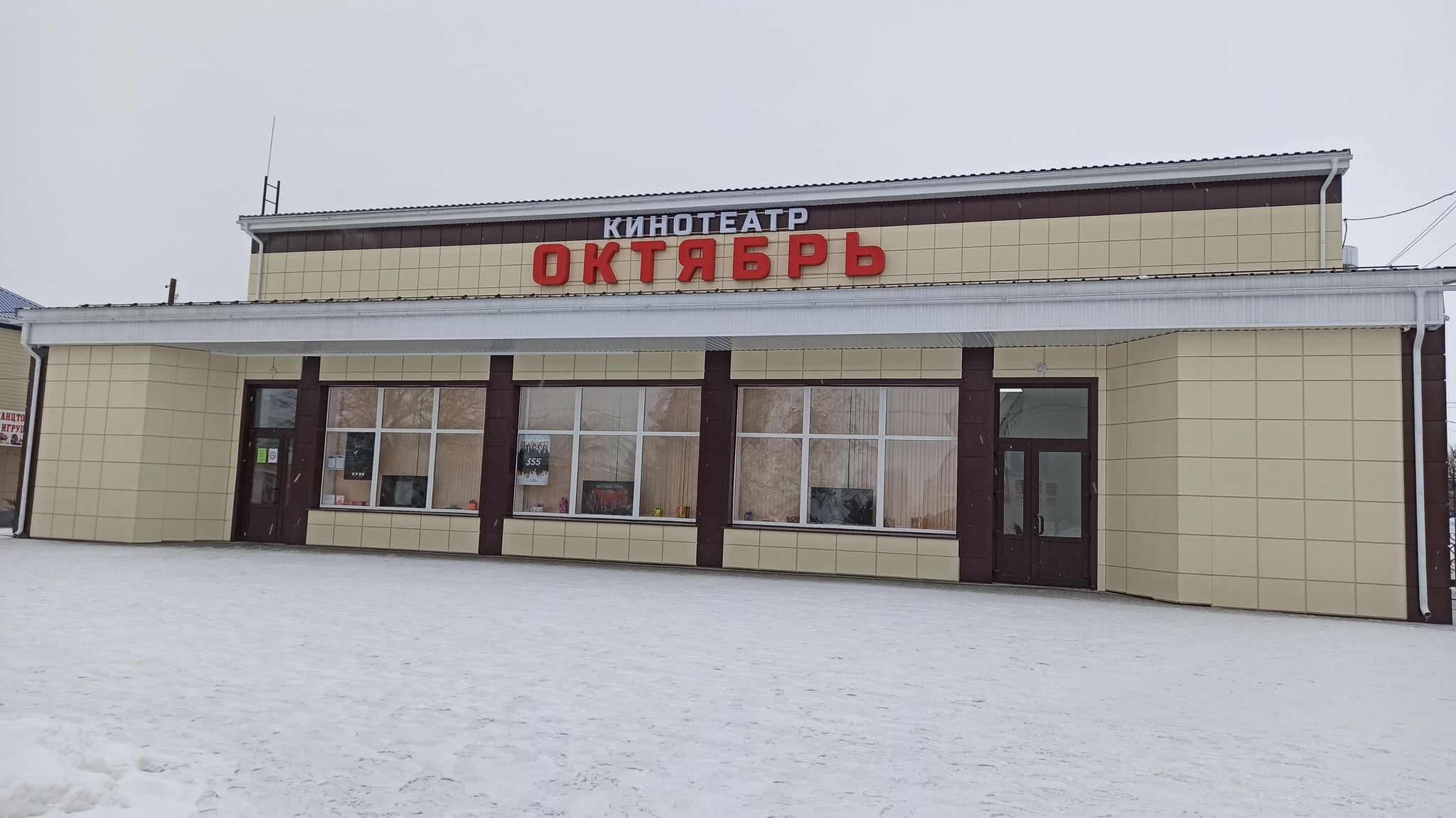 Здание Администрации.
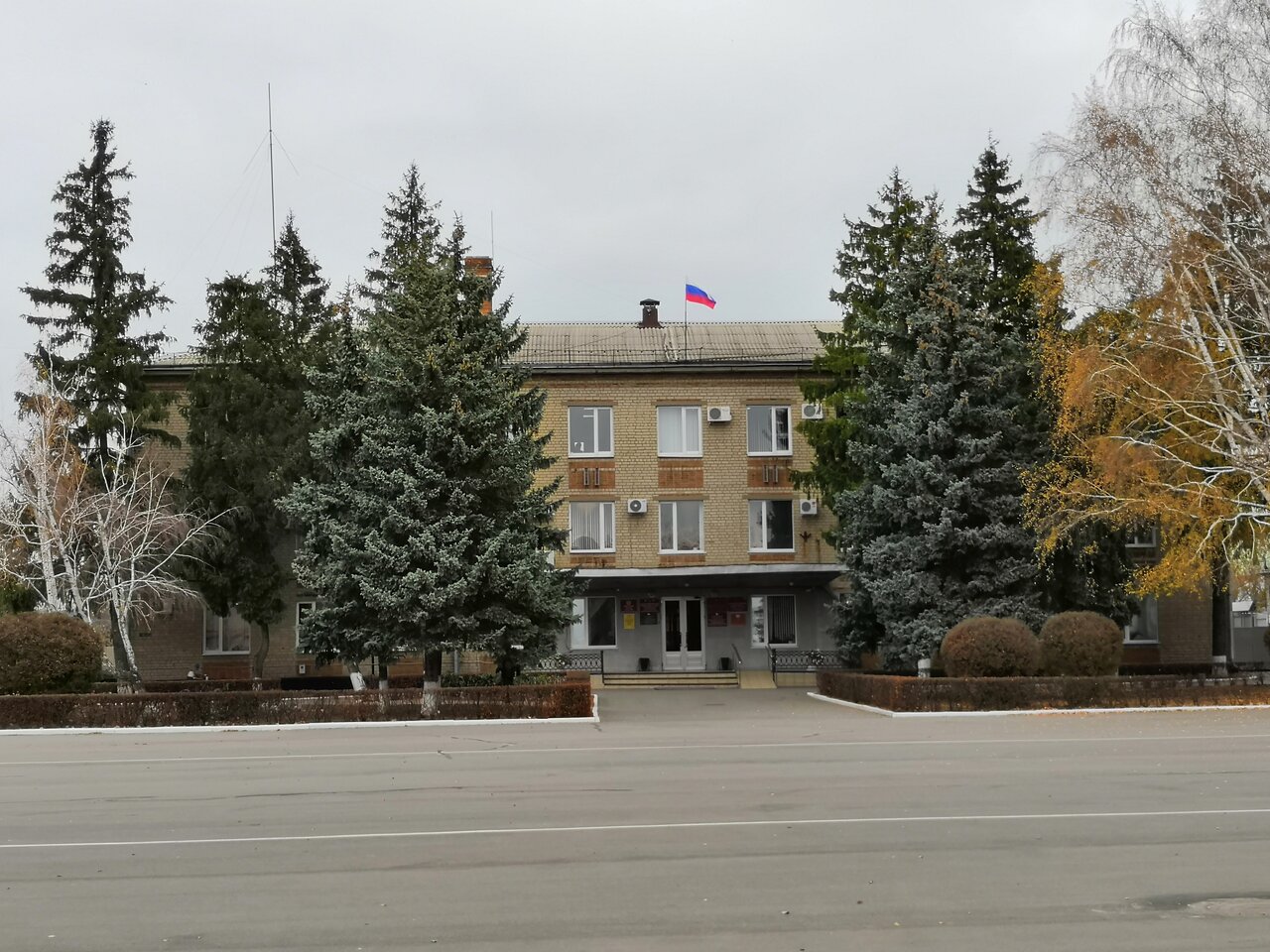 Почта.
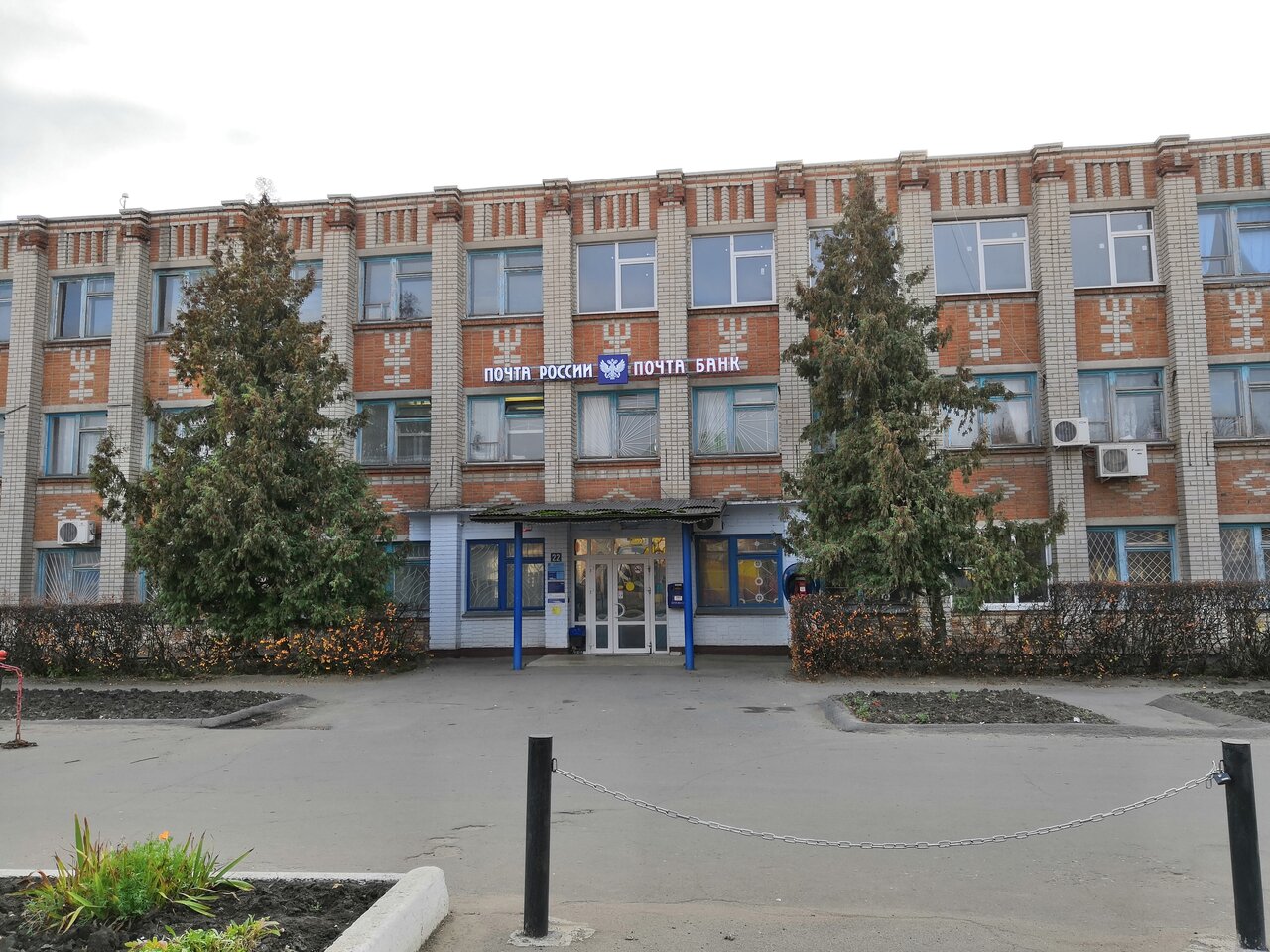 Кантемировская поликлиника.
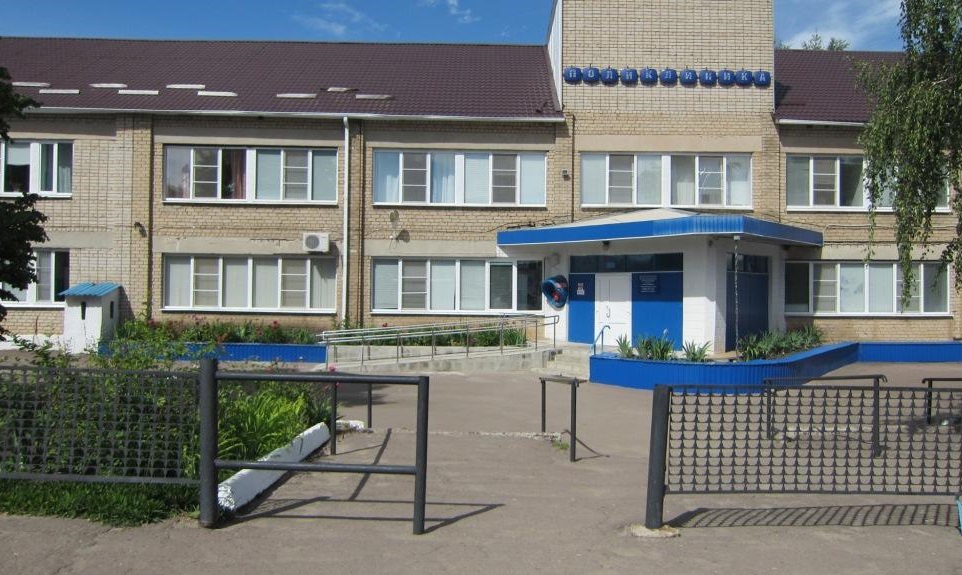 «Кантемировский лицей»
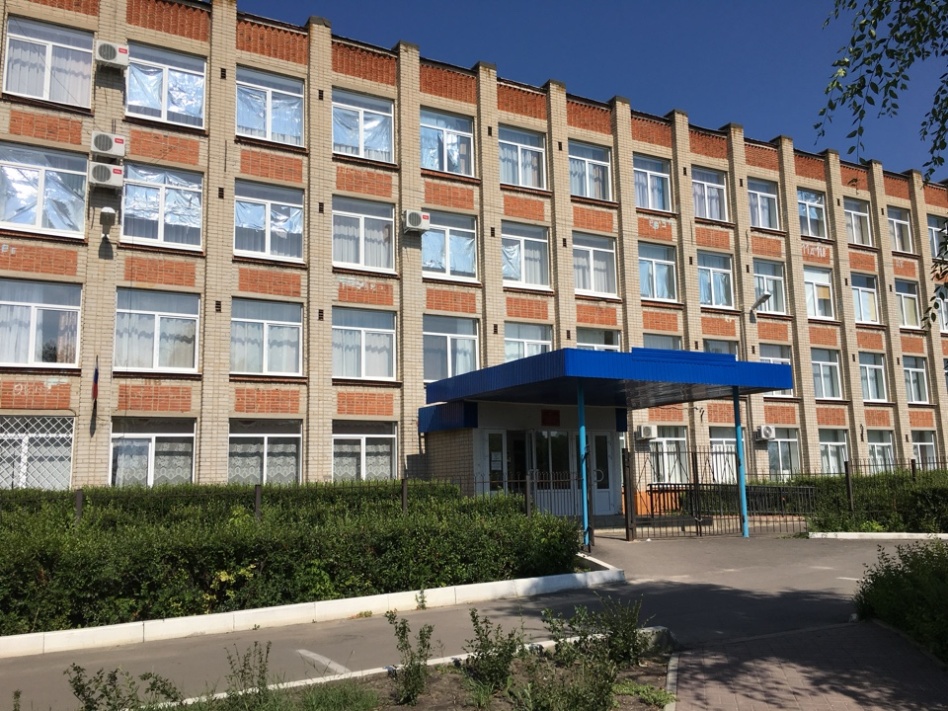 Кантемировский детский сад № 1
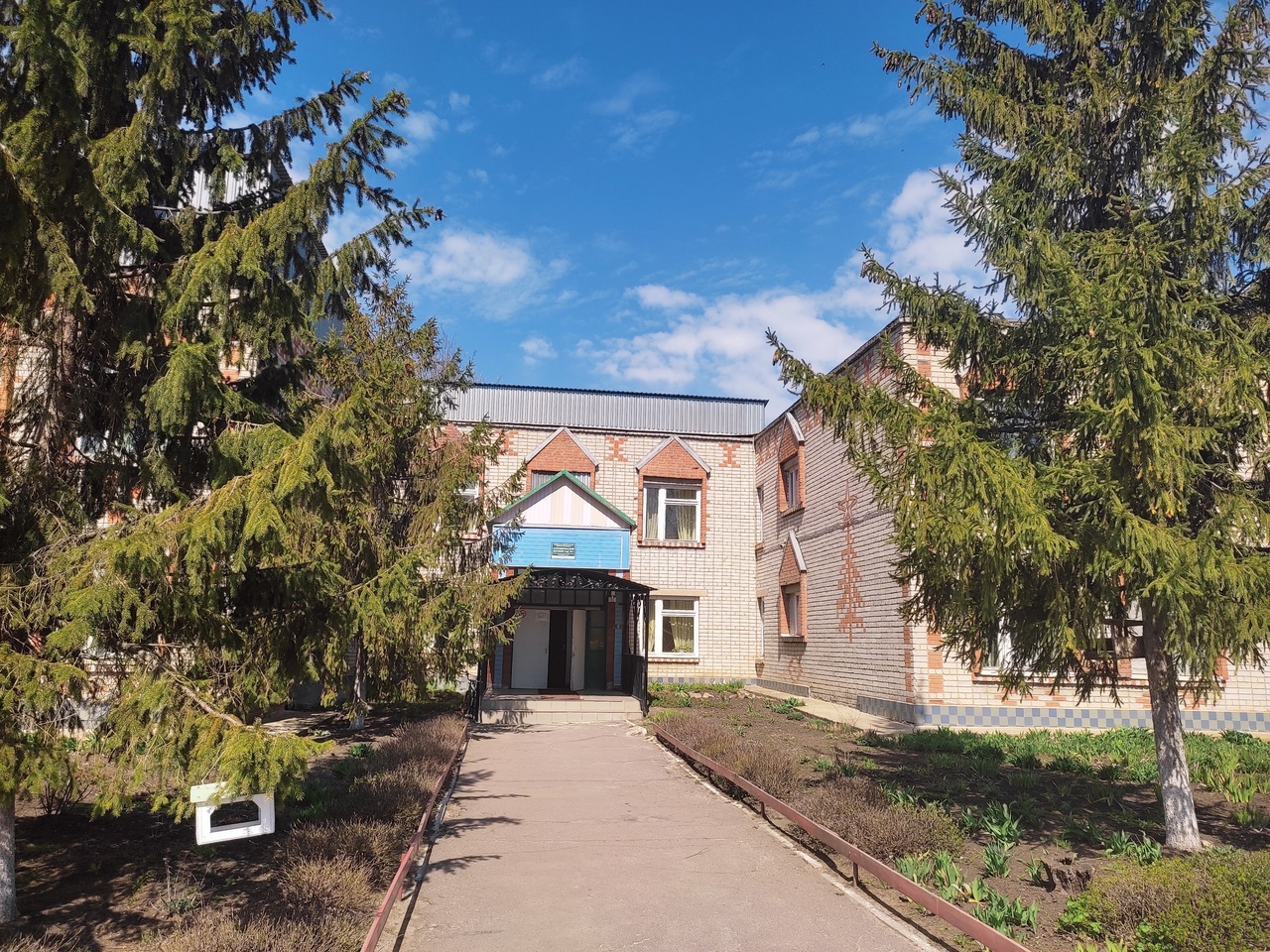 СПАСИБО ЗА ВНИМАНИЕ!